Общие принципы и правила работы с детьми с ОВЗ
Индивидуальный подход 
к каждому ученику
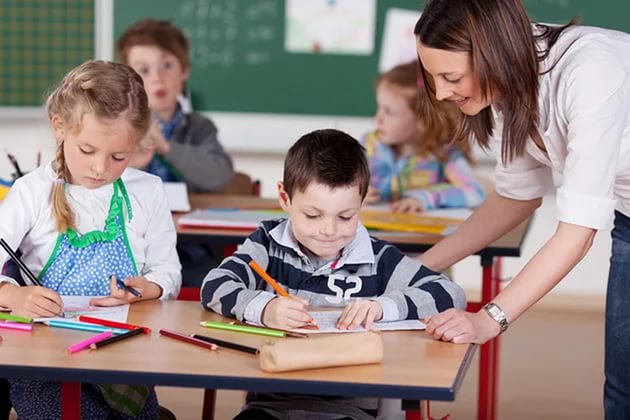 Предотвращение наступления утомления:


чередование умственной и практической деятельности;
преподнесение материала небольшими дозами;
использование интересного и красочного дидактического материала;
использование средств наглядности.
Использование методов, активизирующих познавательную деятельность учащихся
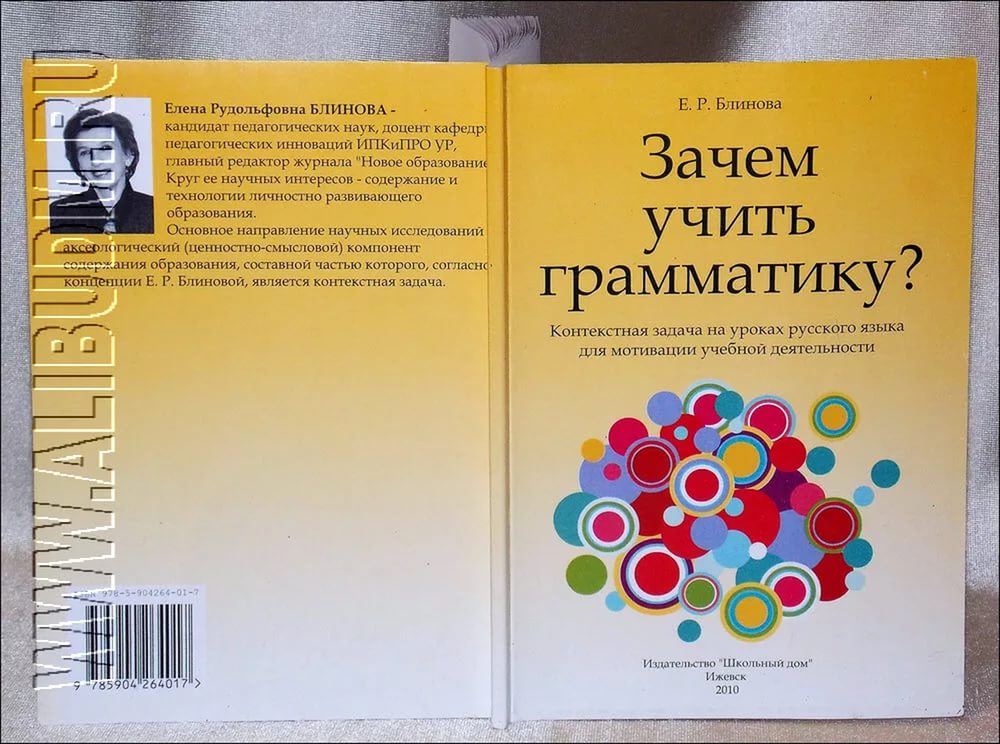 Проявление педагогического такта

Постоянное поощрение за малейшие успехи, развитие в ребёнке веры в собственные силы и возможности
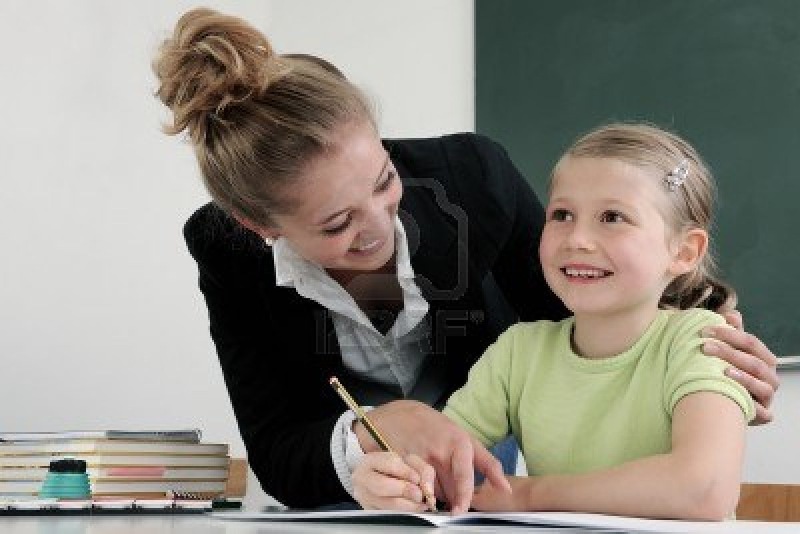